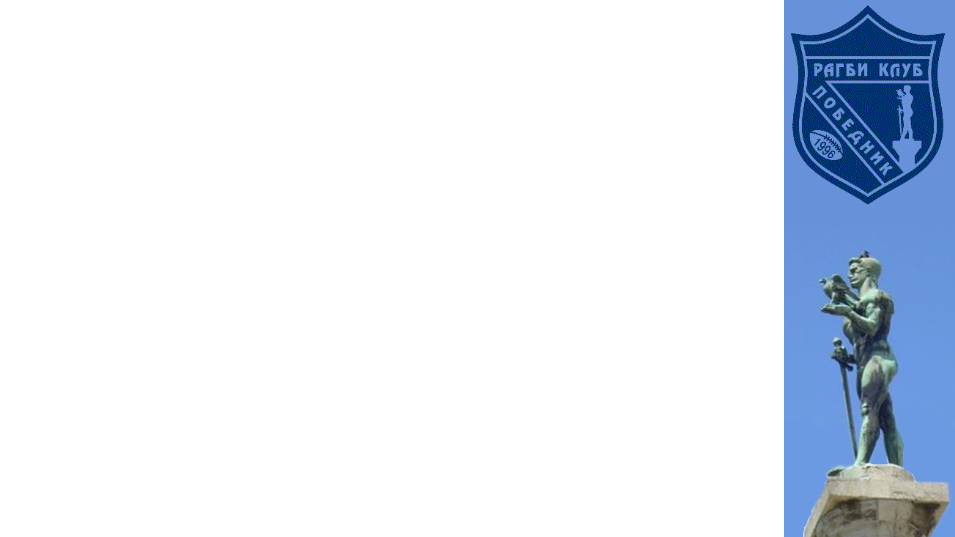 Ragbi Klub Pobednik MOZZART
08.12.1996. – 08.12.2013.
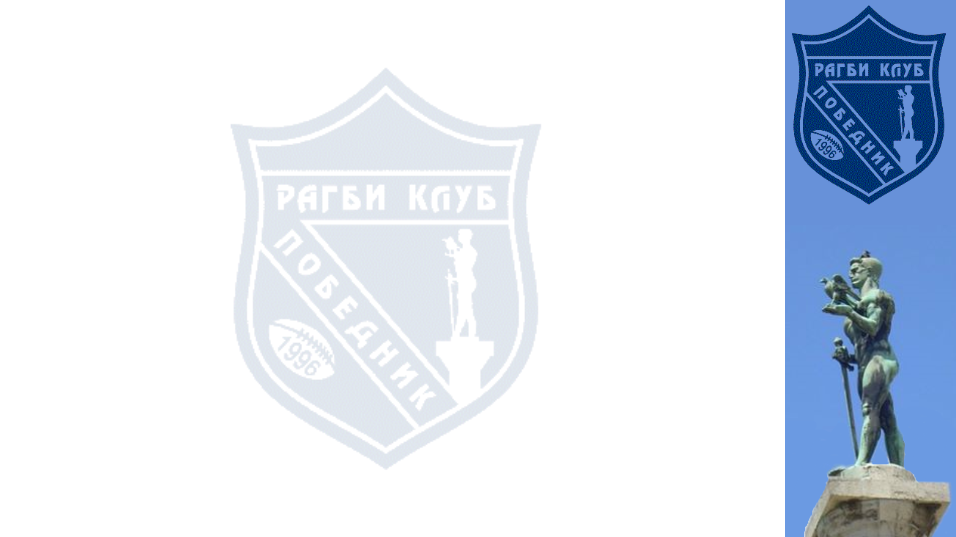 Rezultati 2013. godina
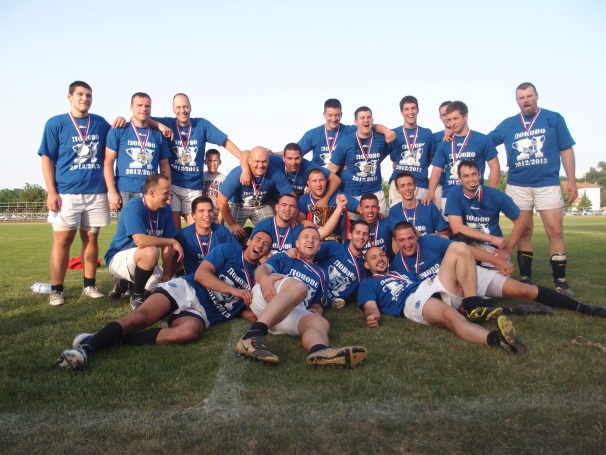 SENIORI
9. titula Prvaka Države - 7. uzastopna titula
Kup Srbije – druga godina u nizu, a 4. ukupno
Prvenstvo Srbije u Ragbiju 7
JUNIORI
Prvenstvo i Kup Srbije; Prvenstvo Srbije u Ragbiju 7
Prvenstvo i Kup Beograda
KADETI
Prvenstvo i Kup Srbije; Kup Beograda
PIONIRI
Prvenstvo i Kup Srbije; Prvenstvo i Kup Beograda
PETLIĆI
Prvenstvo i Kup Srbije; Prvenstvo i Kup Beograda
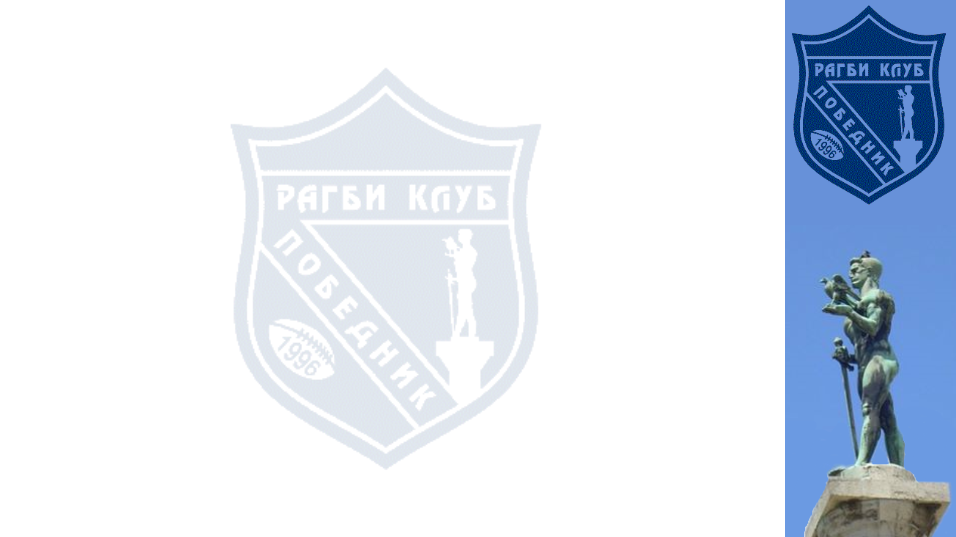 Memorijalni turnir “Boško Strugar“
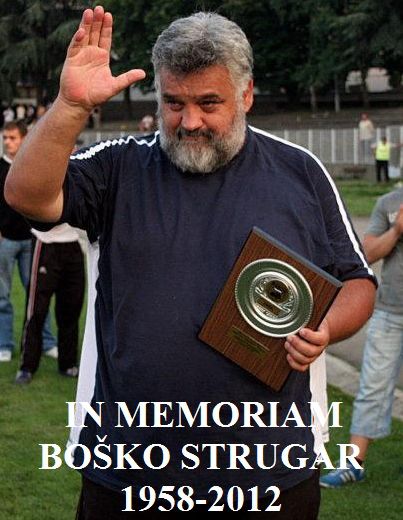 Održan je Memorijalni turnir u čast osnivača, trenera i predsednika RK Pobednik, Boška Strugara
Turnir je održan u sledećim kategorijama:
Kadeti
Pioniri
Petlići
Veterani – Revijalna utakmica između RK Pobednik i RK Dinamo
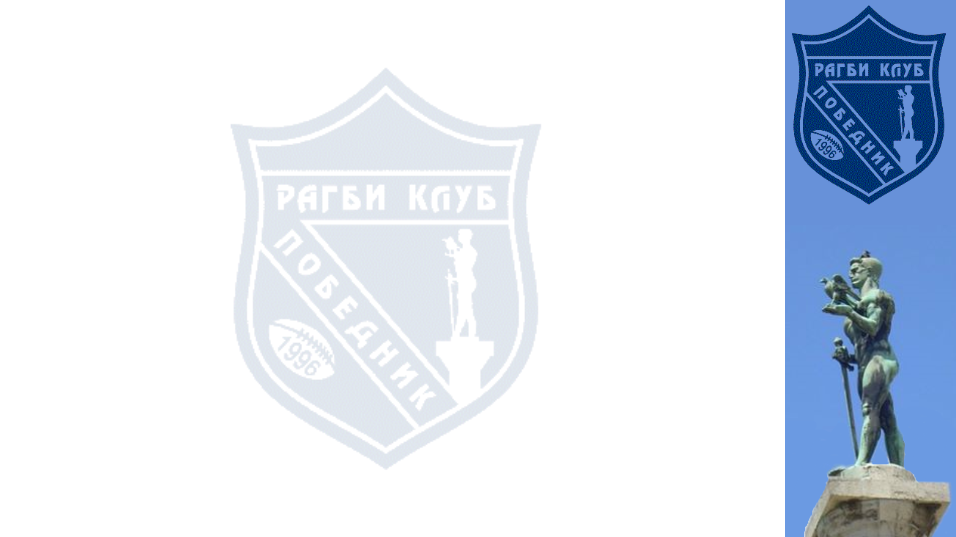 MOZZART Beogradski Pobednik 2013.
Održan drugi medjunarodni turnir “MOZZART Beogradski Pobednik 2013.”
Turnir je održan u kategorijama Ragbi 7 Seniori i Veterani
Podršku turniru su pružili:
EVRA
Marko Protega – uručio pehar Veteranima
Vincent Deger – uručio pehar Seniorima
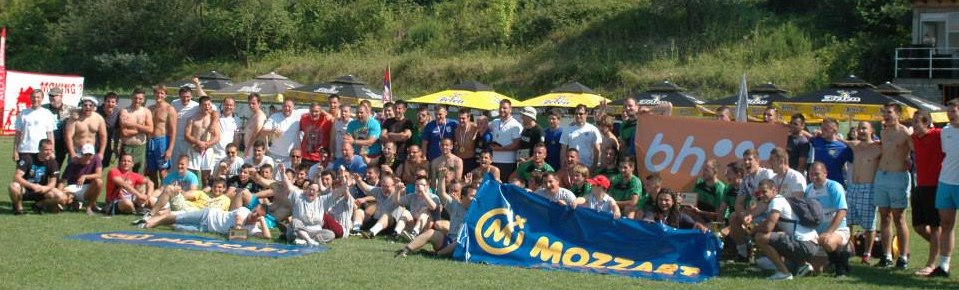 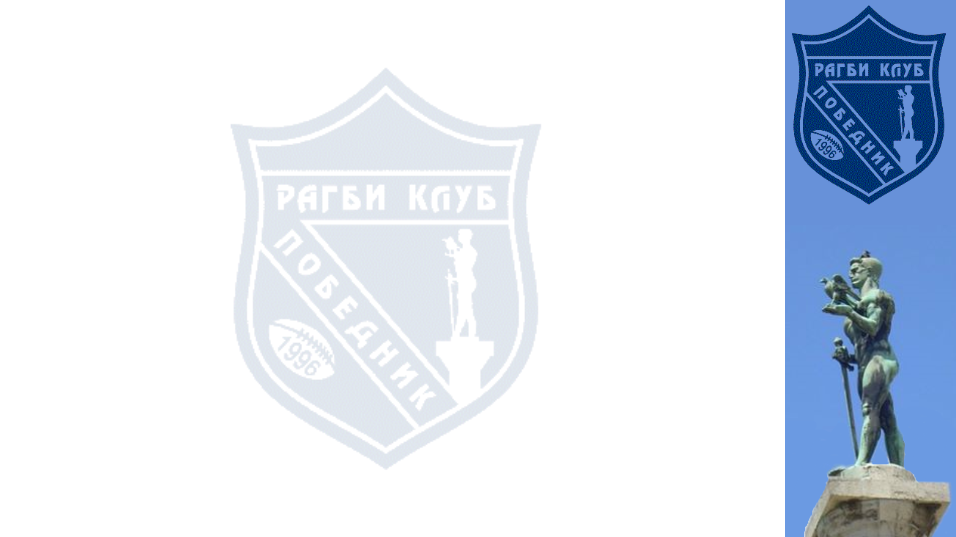 SK OSI “Pobednici"
Dodatnu ponos našem klubu dodaje rad sekcije “Pobednici”
Prva utakmica između naše dve ekipe je odigrana u sklopu turnira MOZZART Beogradski Pobednik 2013.
Naši sportisti su pokupili sve simpatije publike!
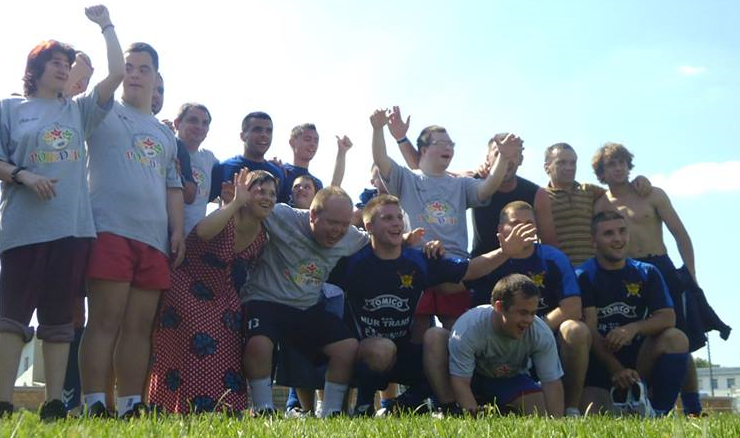 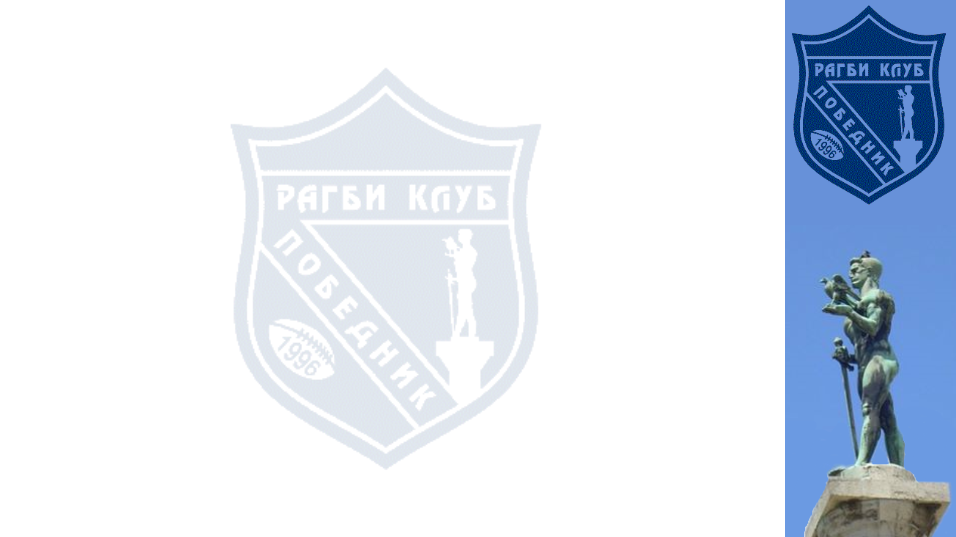 Veterani
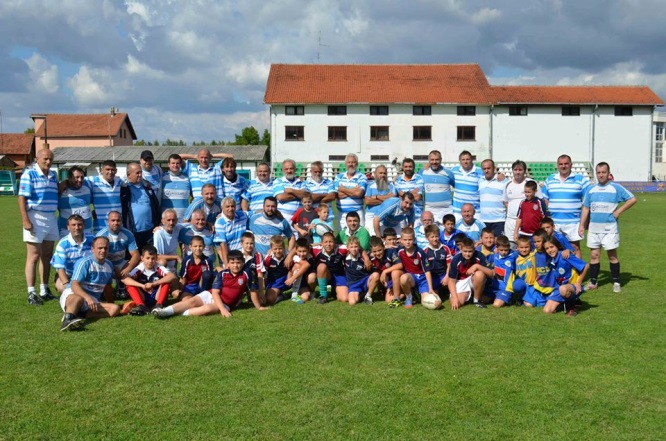 Formirana je sekcija veterana RK Pobednik.
Učešće na dva turnira ove godine:
“MOZZART Beogradski Pobednik 2013.”
Revijalna utakmica na memorijalnom turniru “Boško Strugar”
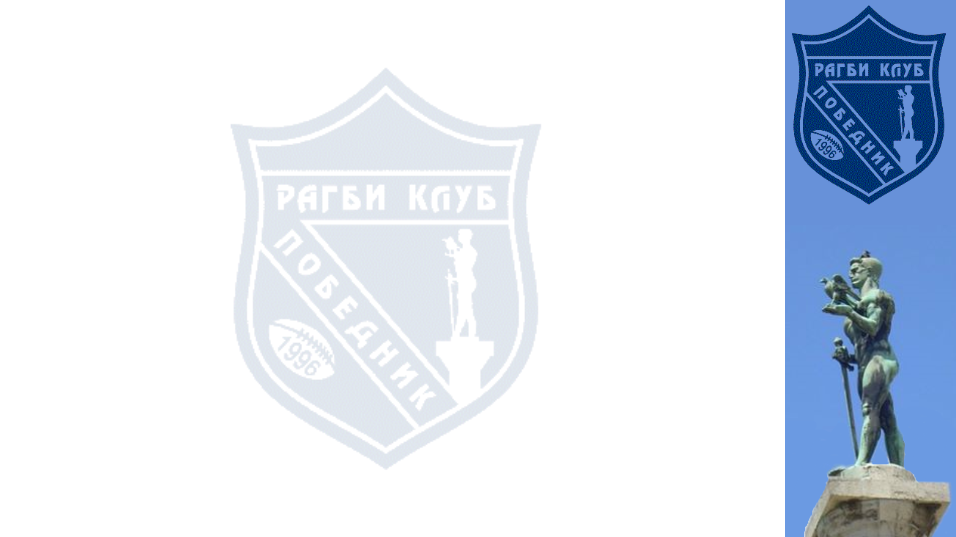 Mlađe kategorije
Tradicionalno, najbolja škola ragbija na ovim prostorima.
Ekipe pionira i kadeta su nastupile na turniru Dragon Kup u Brnu, Češka
Kadeti i Juniori na Tari
Letnje pripreme pionira u Soko Banji
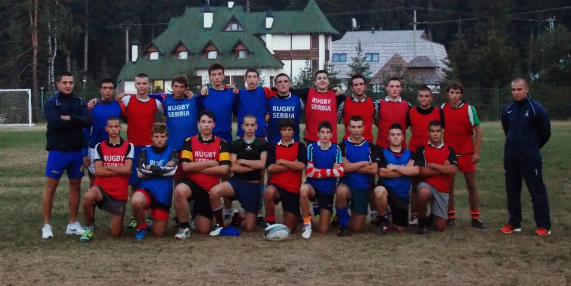 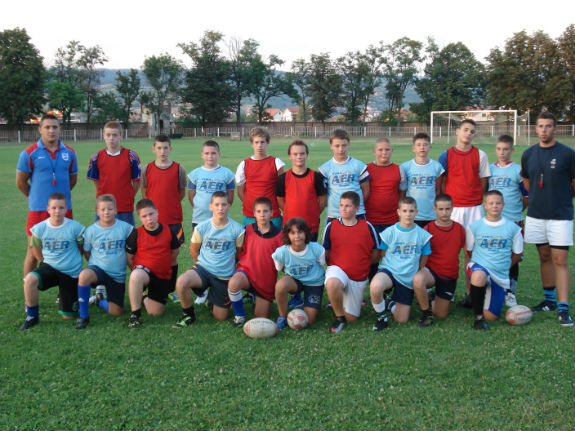 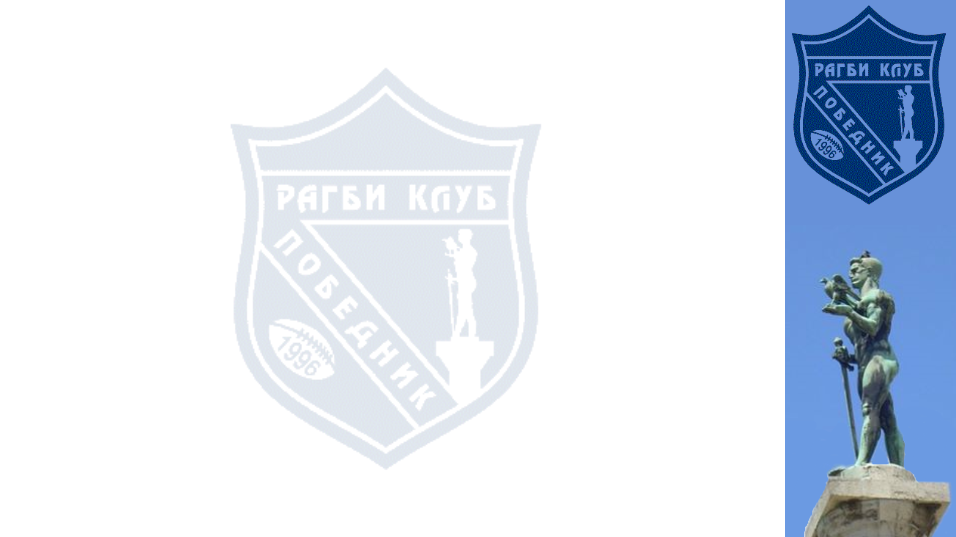 RK Pobednik u brojevima
150 aktivnih igrača
19 osvojenih takmičenja
14 juniorskih reprezentativaca
12 seniorskih reprezentativaca
8 angažovanih trenera
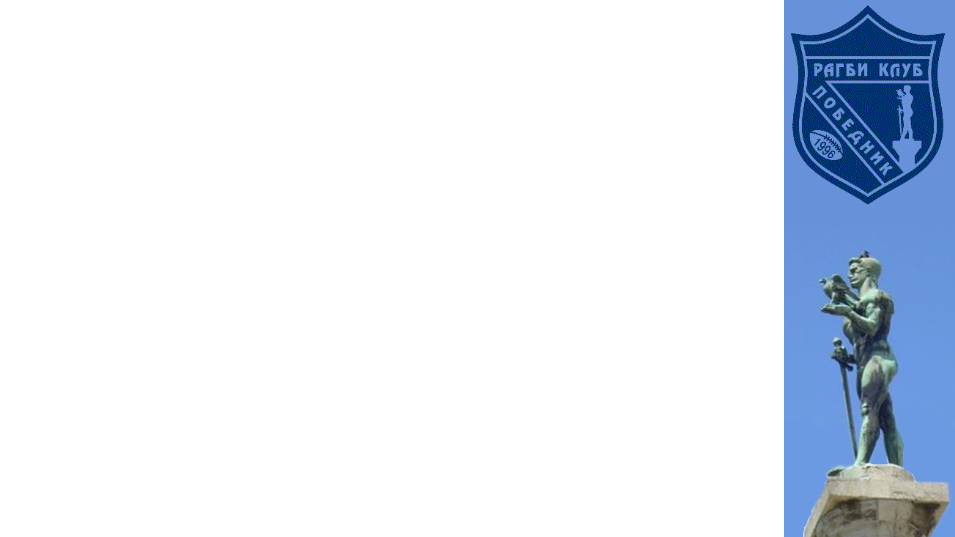 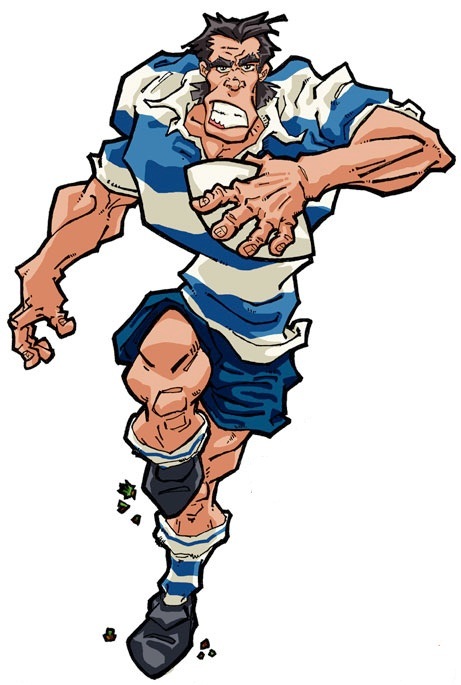 Najbolji u 2013. godini
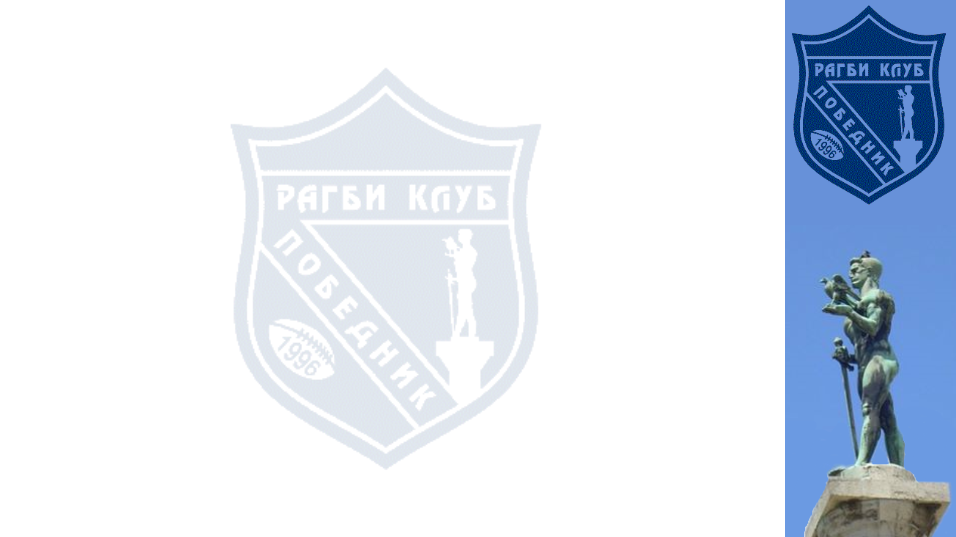 Kategorija Petlići
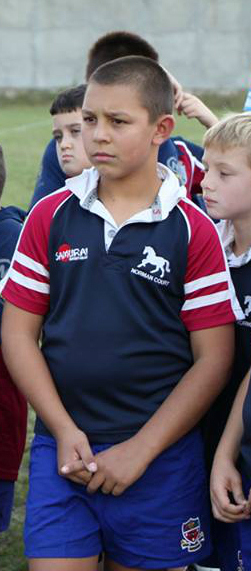 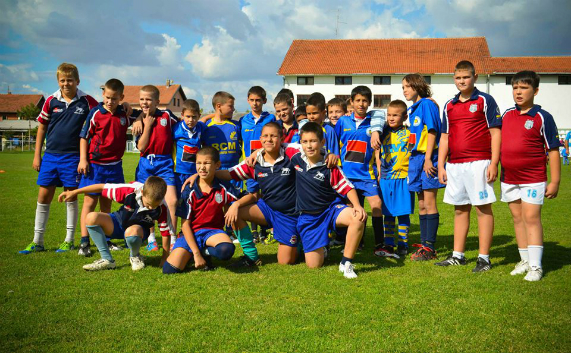 Nemanja Stošić
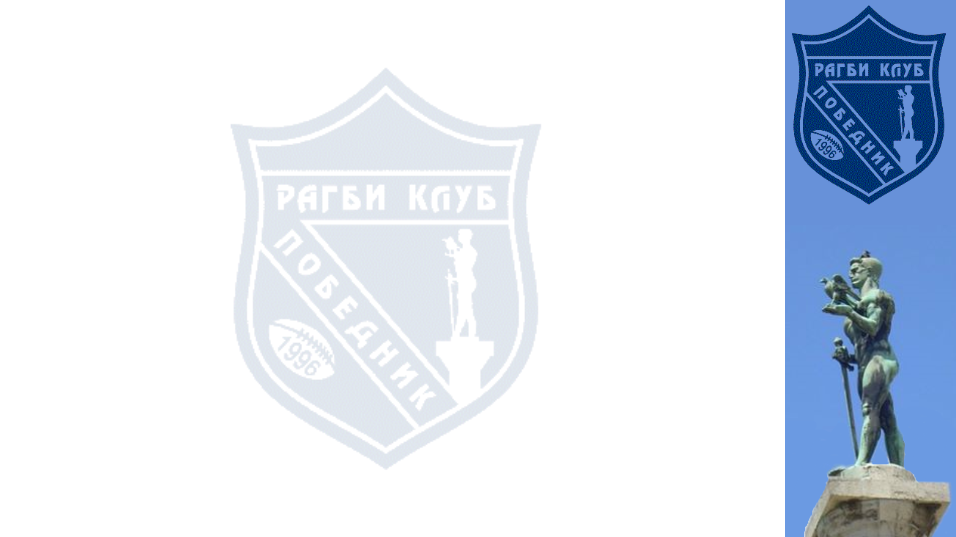 Kategorija Pioniri
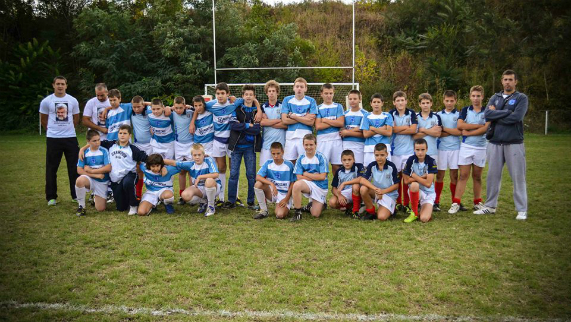 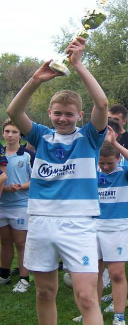 Nikola Stašić
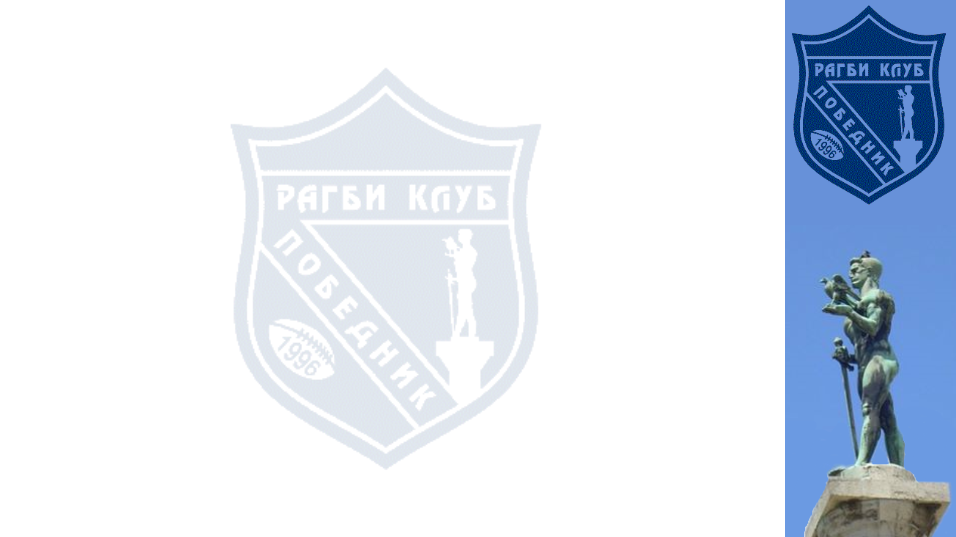 Kategorija Kadeti
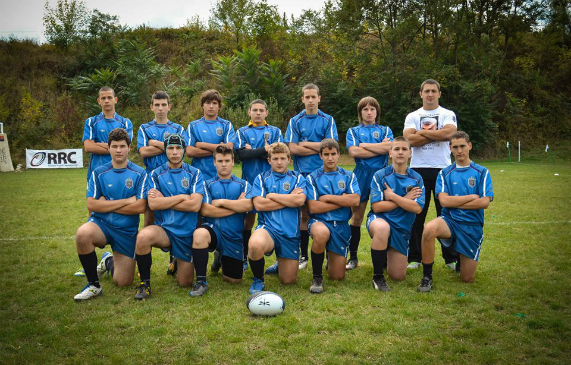 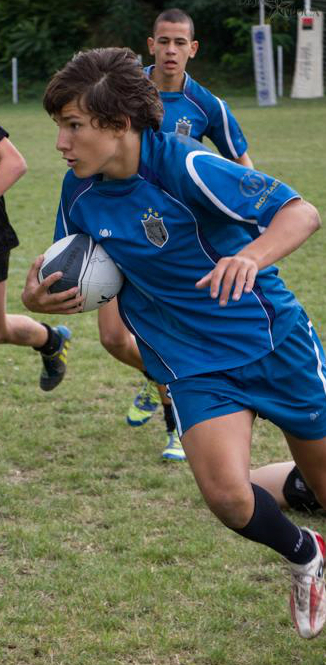 Stefan Jerković
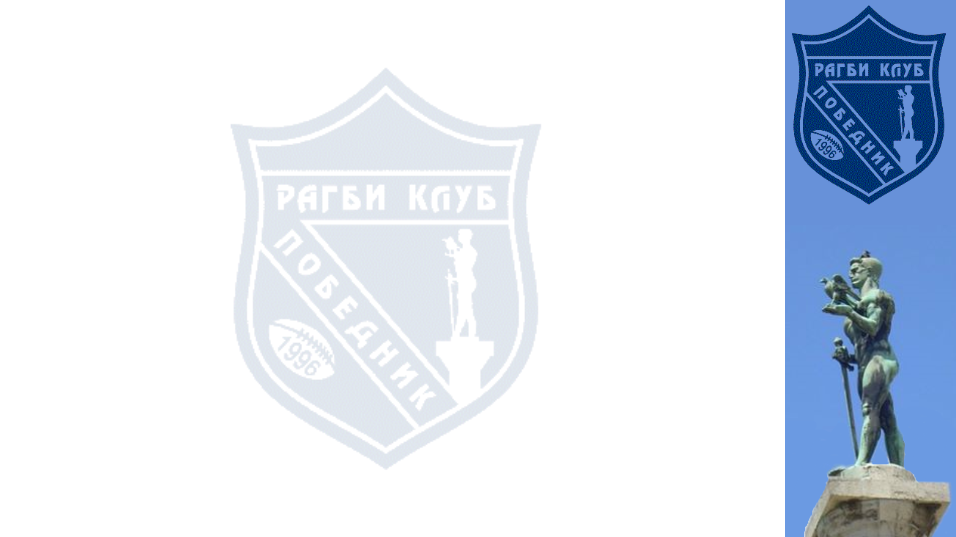 Kategorija Juniori
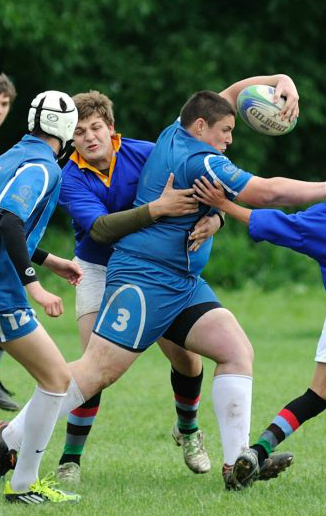 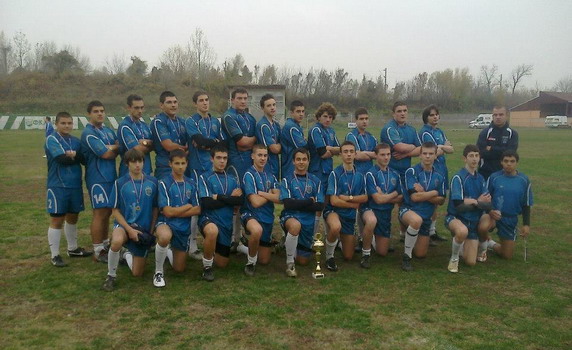 Dimitrije Terzić
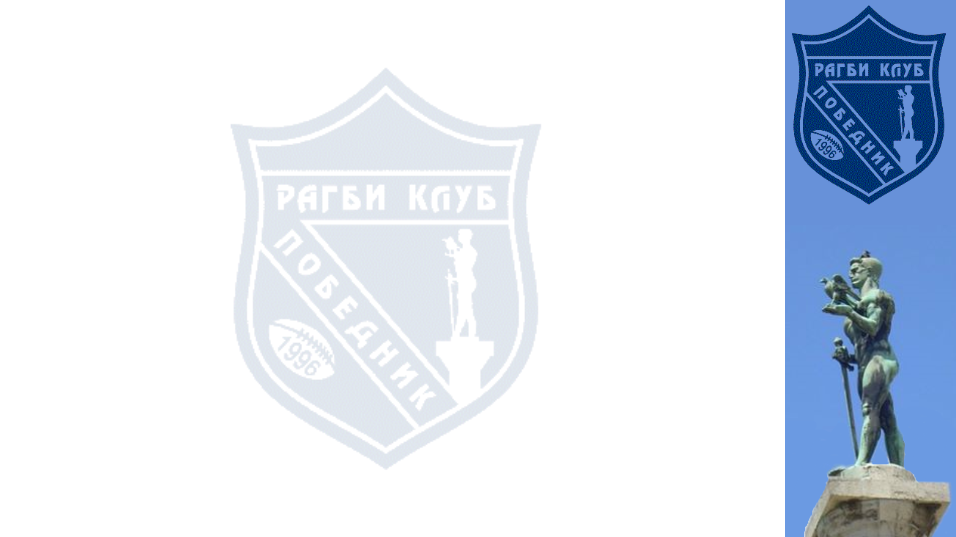 Kategorija Seniori
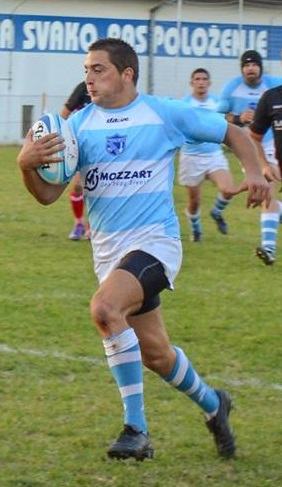 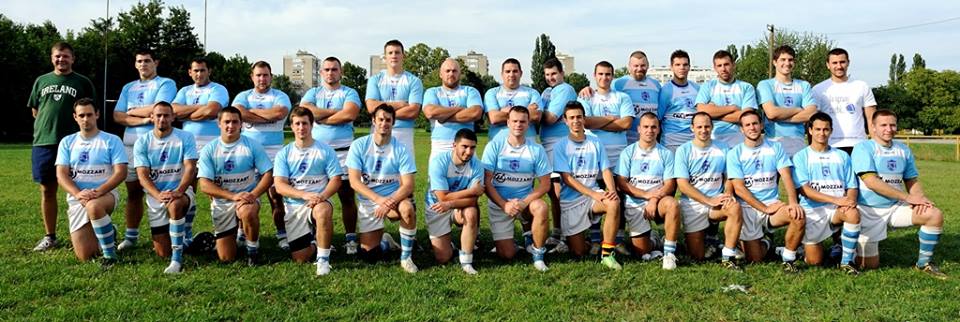 Milan Orlović
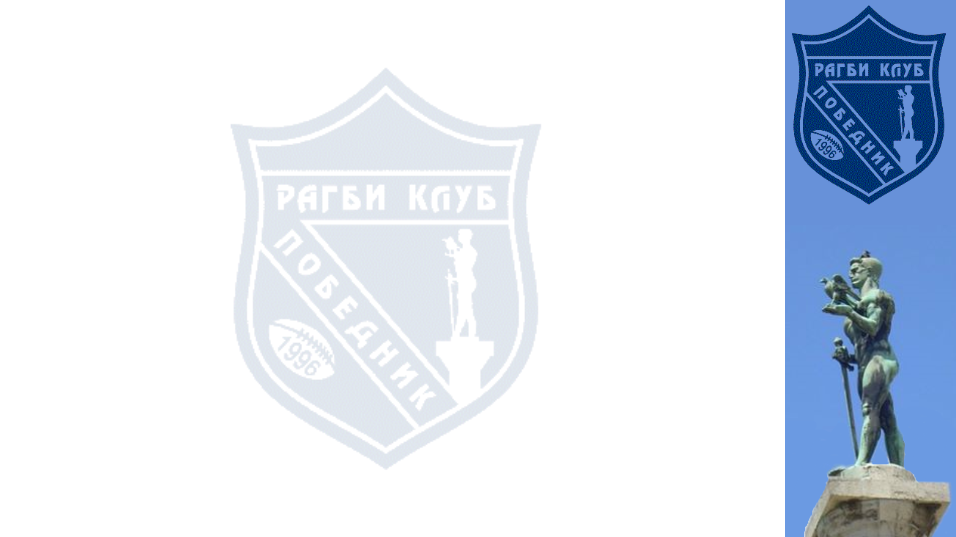 Klub 100
Broj postignutih poena
Broj utakmica
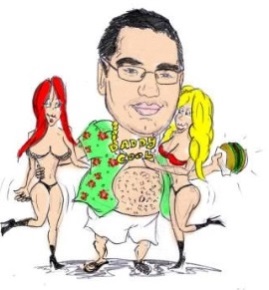 108
35
Predrag Vraneš
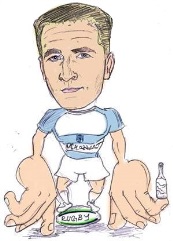 103
163
Marko Ristić
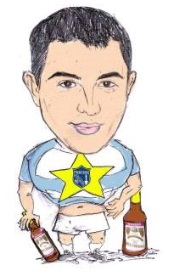 100
671
Milan Orlović
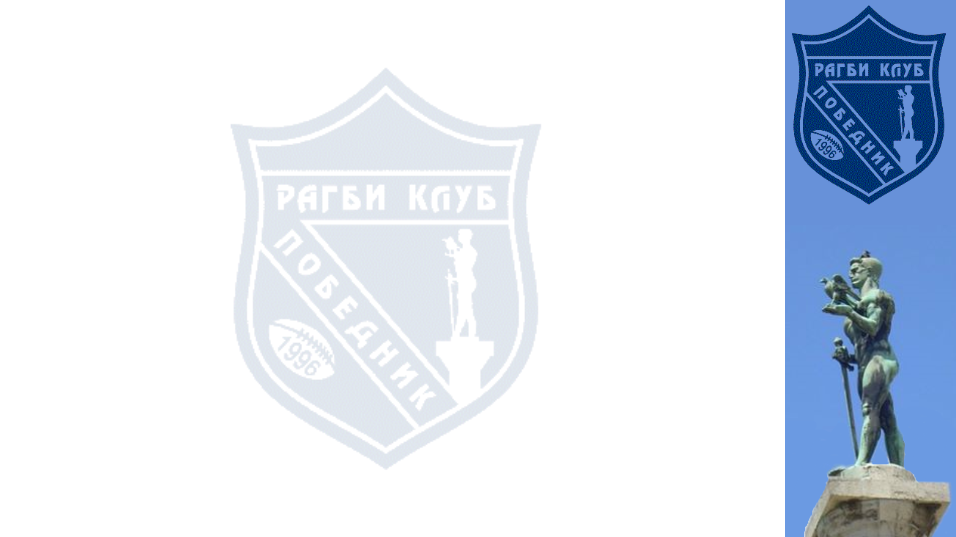 Specijalna zahvalnost
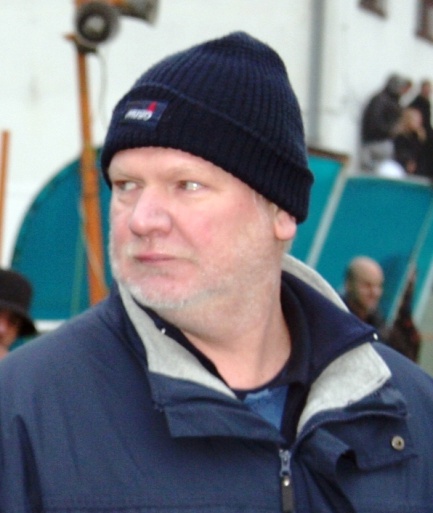 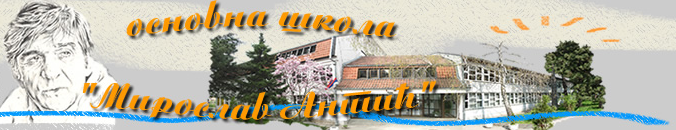 Osnovna Škola “ Miroslav Antić”
Mark Barrett
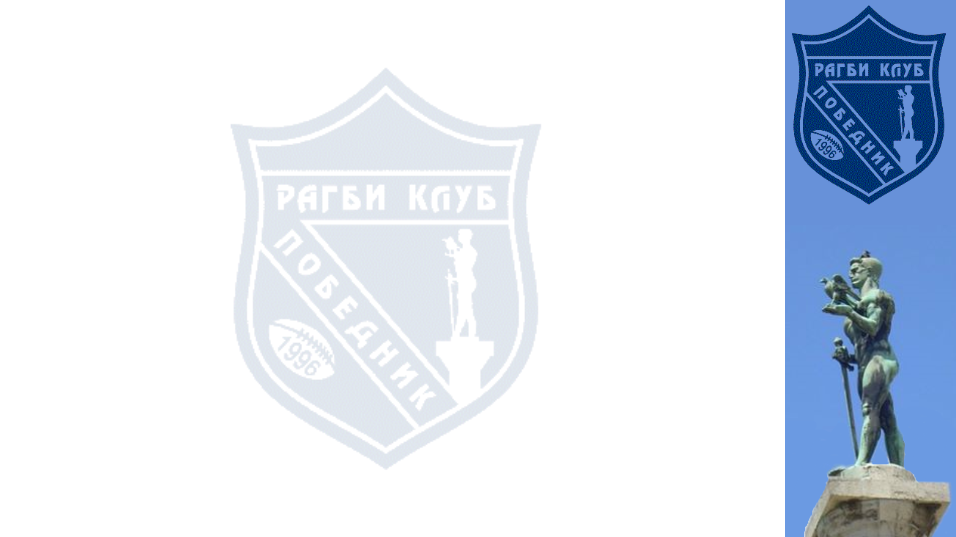 Prijatelji i Sponzori
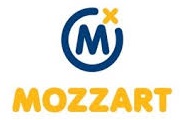 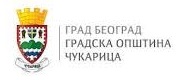 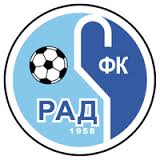 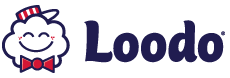 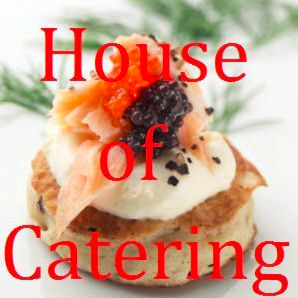 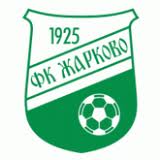 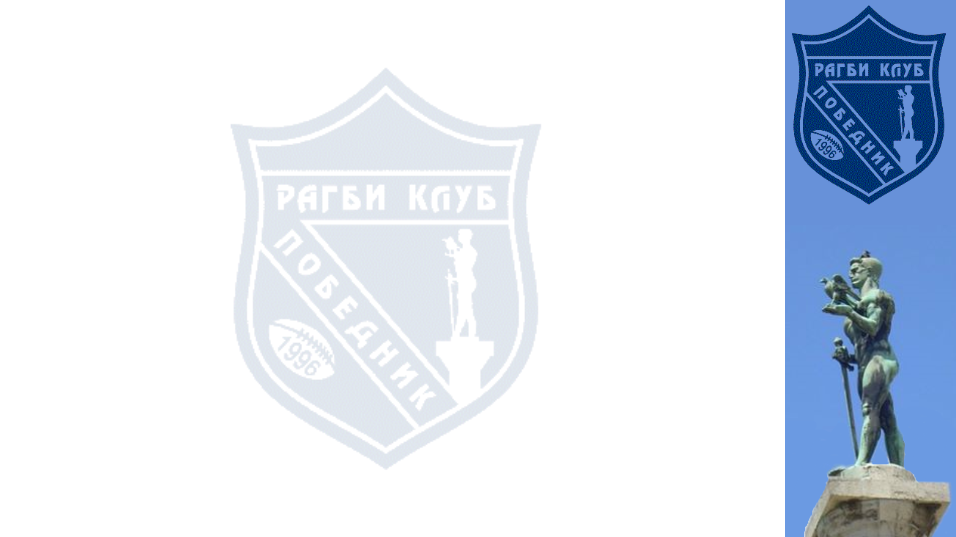 Planovi za 2014. godinu
Pokretanje novih klubova
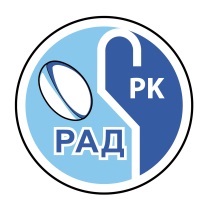 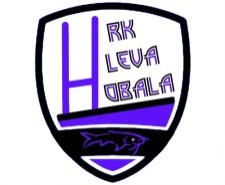 MOZZART Beogradski Pobednik 2014.
15. i 16. Jun 2014.
Ragbi 7 Seniori
Ragbi 7 Žene
Ragbi 15 Veterani - EVRA Festival
Memorijalni Turnir “Boško Strugar 2014.”
Sve mlađe kategorije od U11 do U17
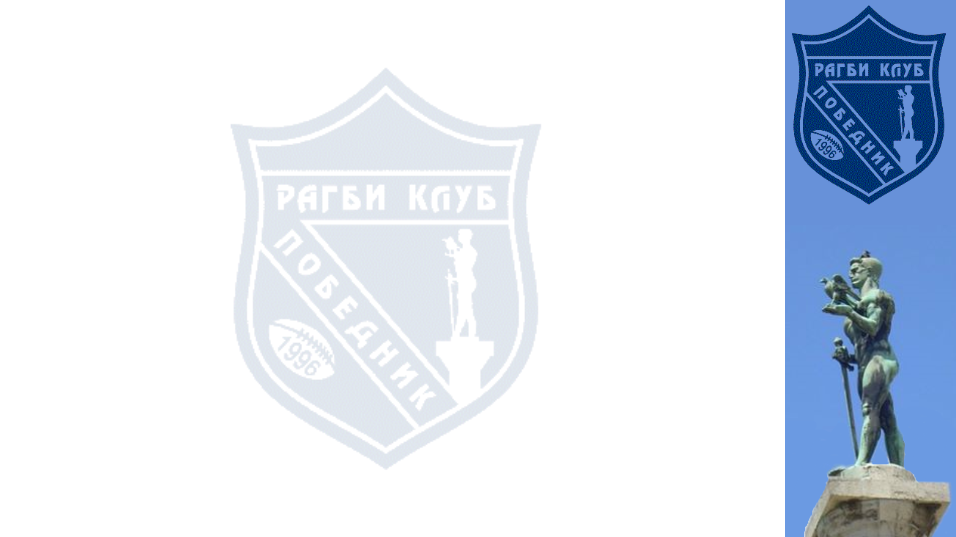 Poruka za kraj
Hvala svima za podršku! Bez svih vas i vašeg angažmana, mi ne bismo bili gde jesmo sada!
Sve vas voli POBEDNIK!